ASERL webinar, 5 February 2013
ASERL/WRLC Collections in a Mega-regional framework
Print Management at ‘Mega’-scale
Brian Lavoie
Constance Malpas
OCLC Research
Roadmap
The future of print management
Mega-regions and cooperative print management
Spotlight on Char-lanta, ASERL & WRLC
Implications & takeaways
Discussion
ASERL/WRLC Collections in a Mega-regional framework
Print Management:Future Strategies
Background: The future of print collection management
Opportunity cost:
Declining use of print collections (OCLC/Ohio Link study); ever-expanding array of digital alternatives
Resources supporting print needed for new service priorities
Reduce cost of print collections while leveraging more value from legacy print investment. Contours of a solution?
Print resource as a shared asset managed cooperatively
Regions are attractive scale for this cooperation
OCLC Research: “Cloud-Sourcing Research Collections”
ARL libraries: growing overlap with Hathi Trust, most of which widely held
Significant opportunity for collaboration in print management
Cloud-sourcing 
Report
Mega-regions
Report
HUB MODEL
Example:
CIC Print Archive
FLOW MODEL
Example:
BorrowDirect
Use
WHY CONSOLIDATE?
STOCK MODEL
Example:
JSTOR backfiles
SPREAD MODEL
Example:
Hathi Print
Back-up
Physical
Virtual
HOW TO CONSOLIDATE?
OCLC Research, 2013
ASERL/WRLC Collections in a Mega-regional framework
Print Managementat “Mega-scale”
Mega-regions
Geographic area defined by high level of economic
integration, underpinned by robust supporting
infrastructure (transportation, logistics, etc.)
“Lights from space” definition (Richard Florida et al.)
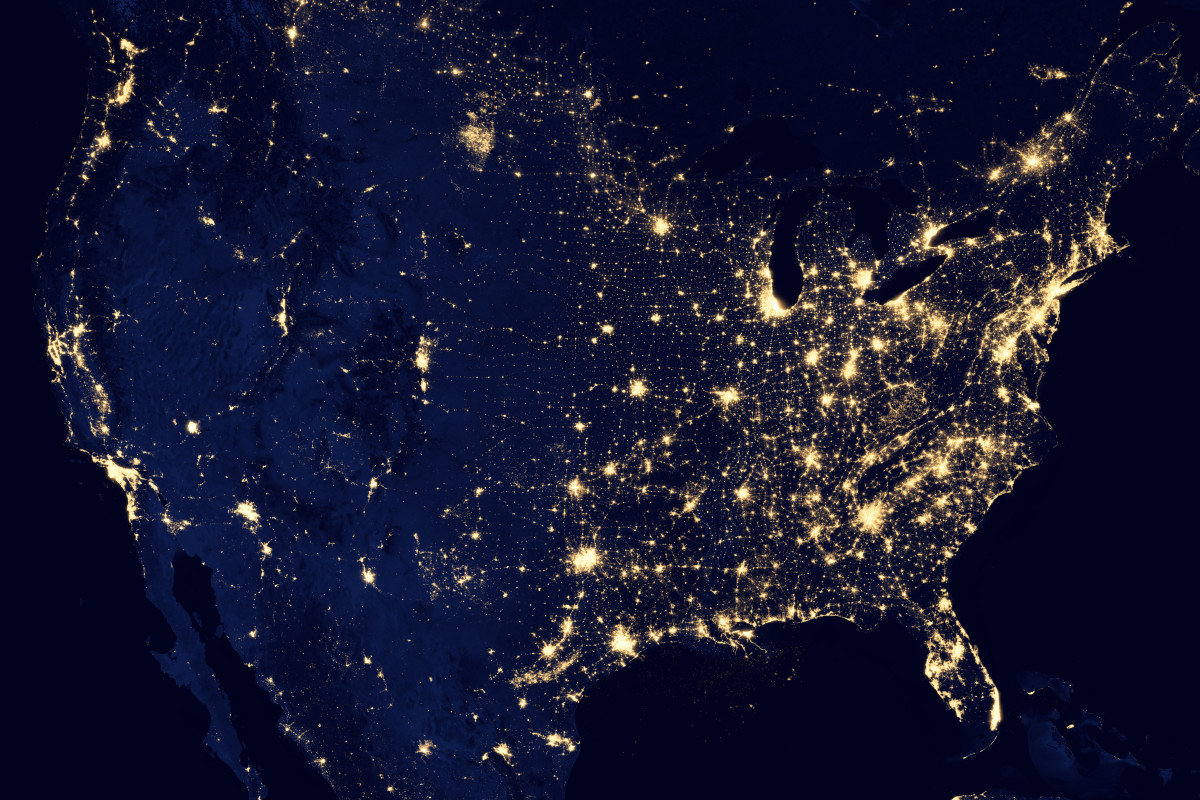 In some respects, a
“natural” unit of  analysis?
Print Management at “Mega-Scale”
OCLC Research report: characteristics and implications of a North American network of regional shared print book collections

Many current discussions around cooperative shared print organized at regional scale

Regional framework operationalized using mega-region concept

Not prescriptive: one model among many
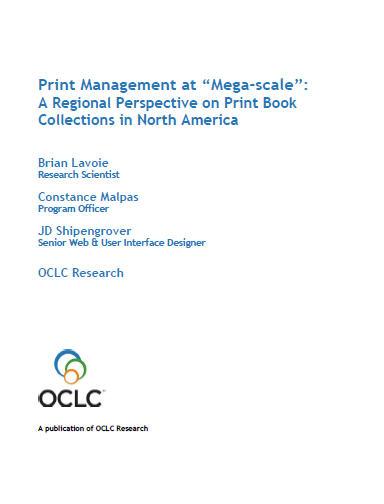 www.oclc.org/research/publications/library/2012/2012-05.pdf
North American Mega-regions
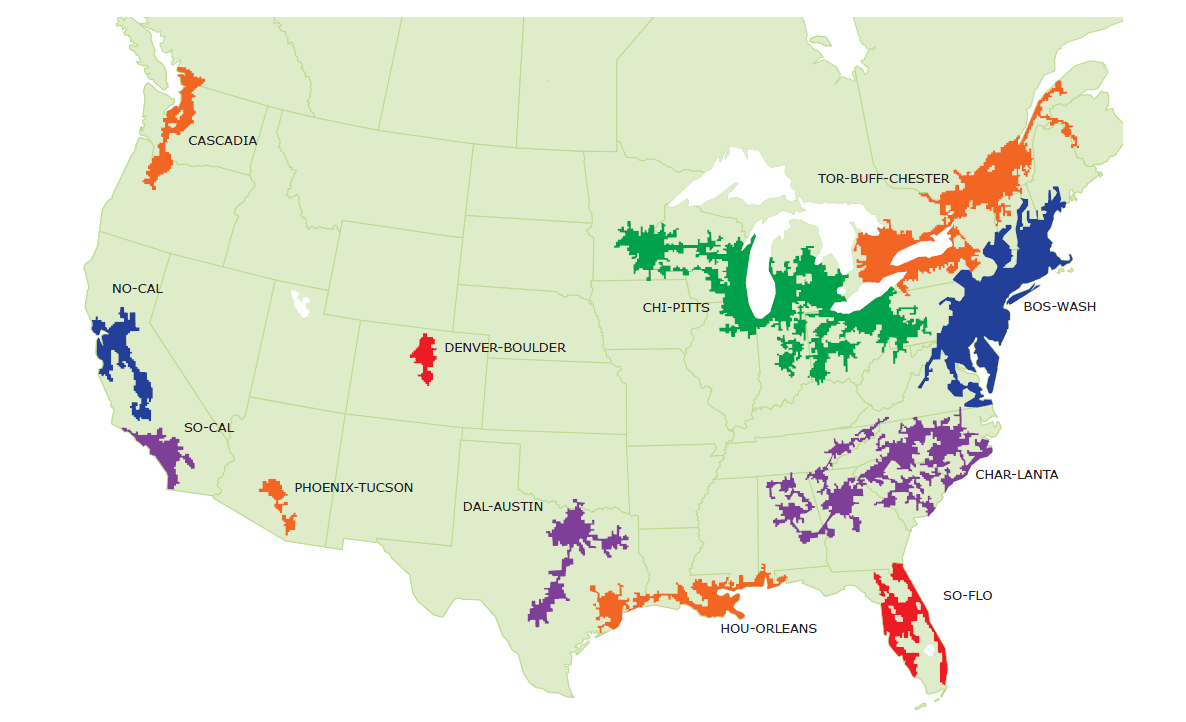 OCLC Research, 2013
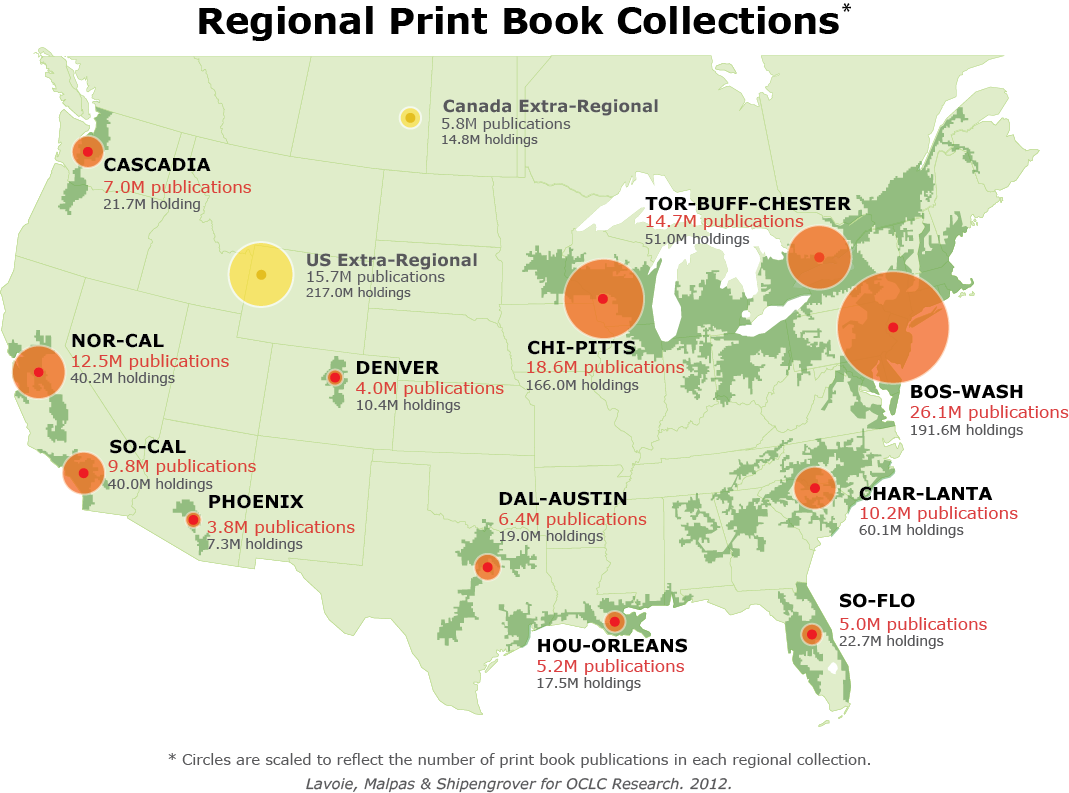 North American print book resource:
  45.7 million distinct publications
  889.5 million total library holdings
OCLC Research, 2013
Regional coverage of the North American print book resource
OCLC Research, 2013
Share of regional print book holdings, by institution type
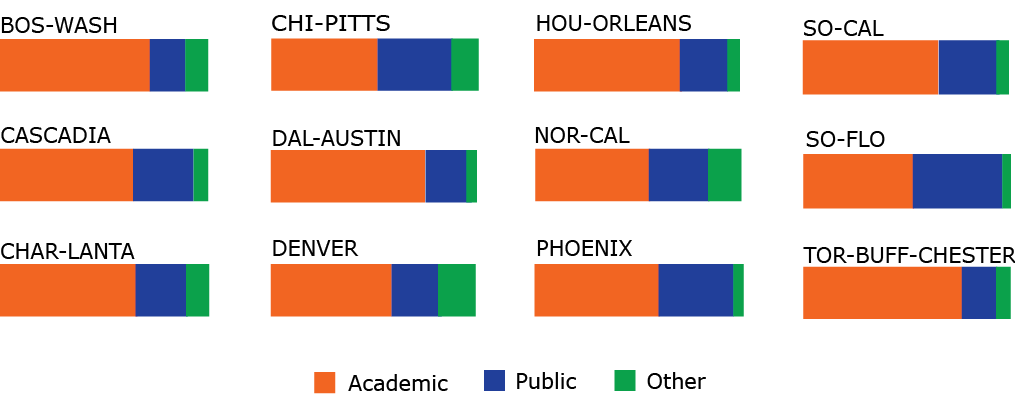 OCLC Research, 2013
Rareness is common
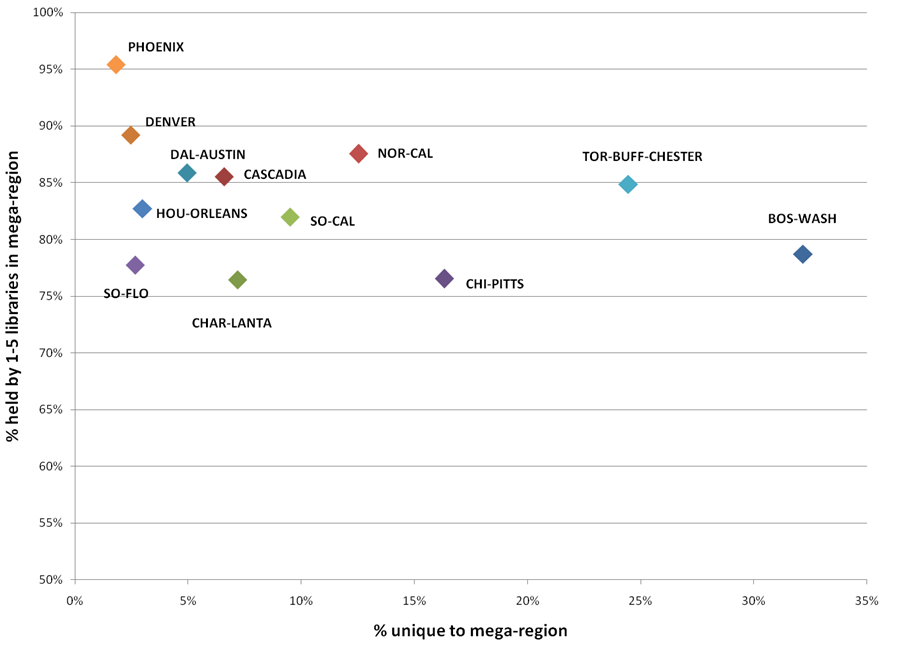 OCLC Research, 2013
Size is a driver for uniqueness and global diversity
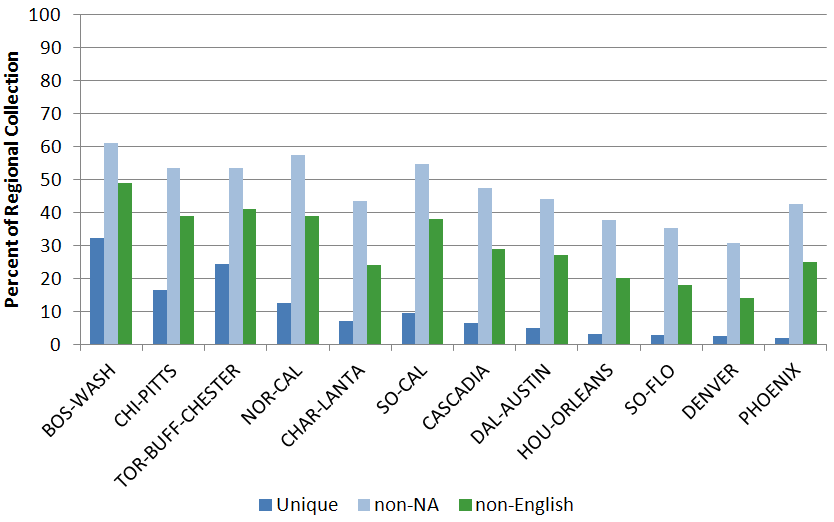 OCLC Research, 2013
Overlap with BOS-WASH, by region
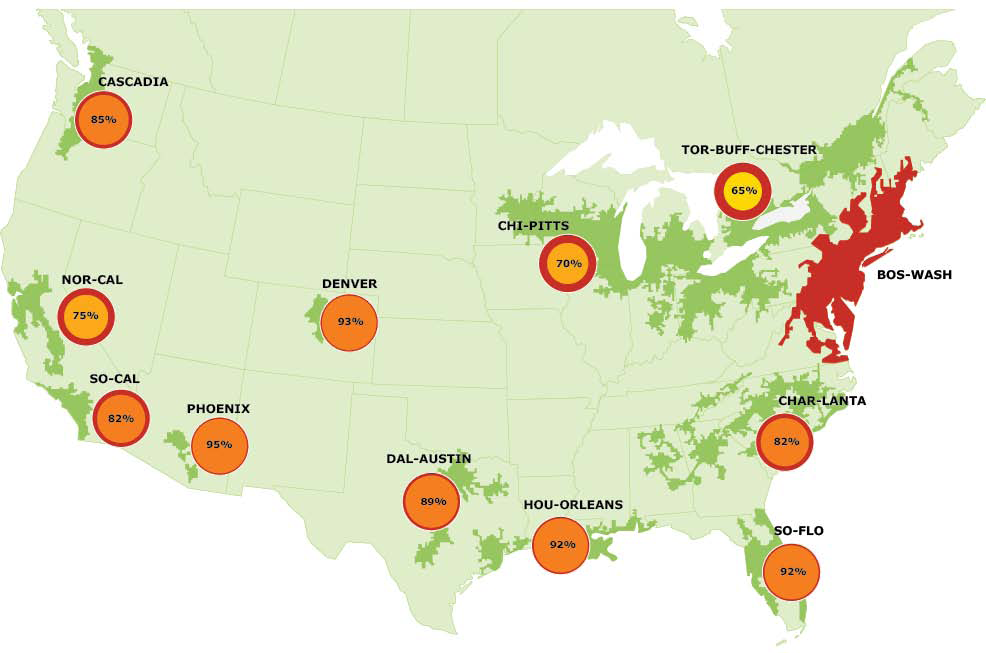 OCLC Research, 2013
PHOENIX, DENVER, SO-FLO: overlap with other regions
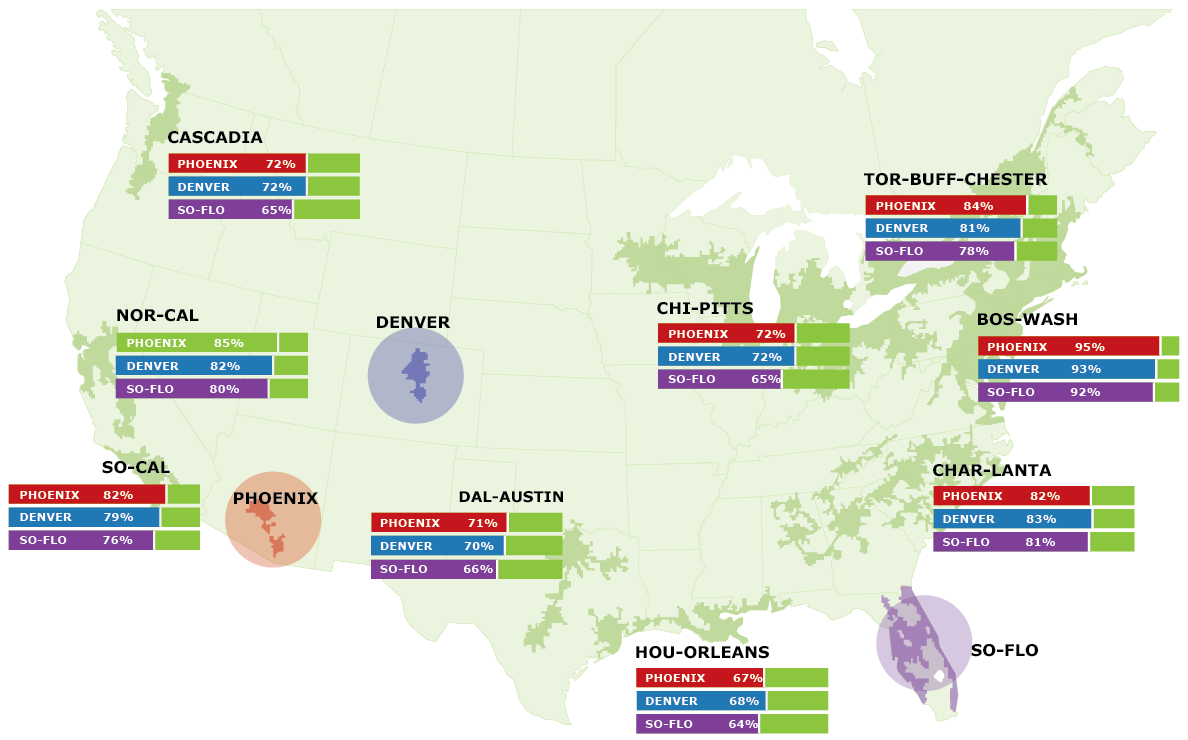 OCLC Research, 2013
HathiTrust coverage of regional print book collections
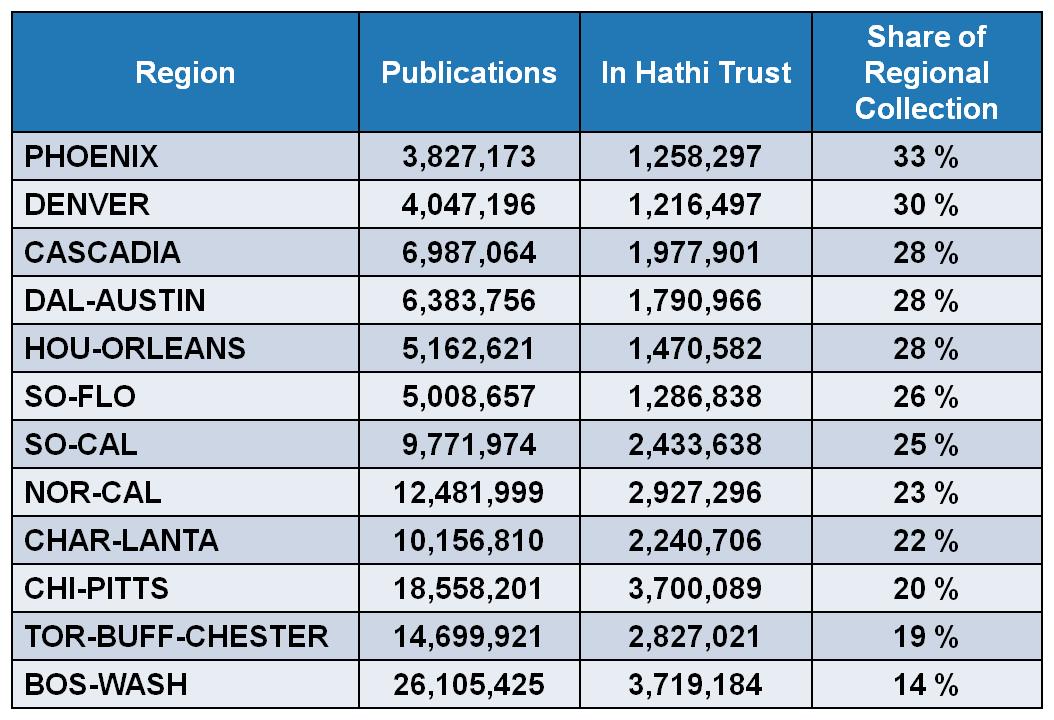 OCLC Research, 2013
ASERL/WRLC Collections in a Mega-regional framework
Spotlight on Char-lanta
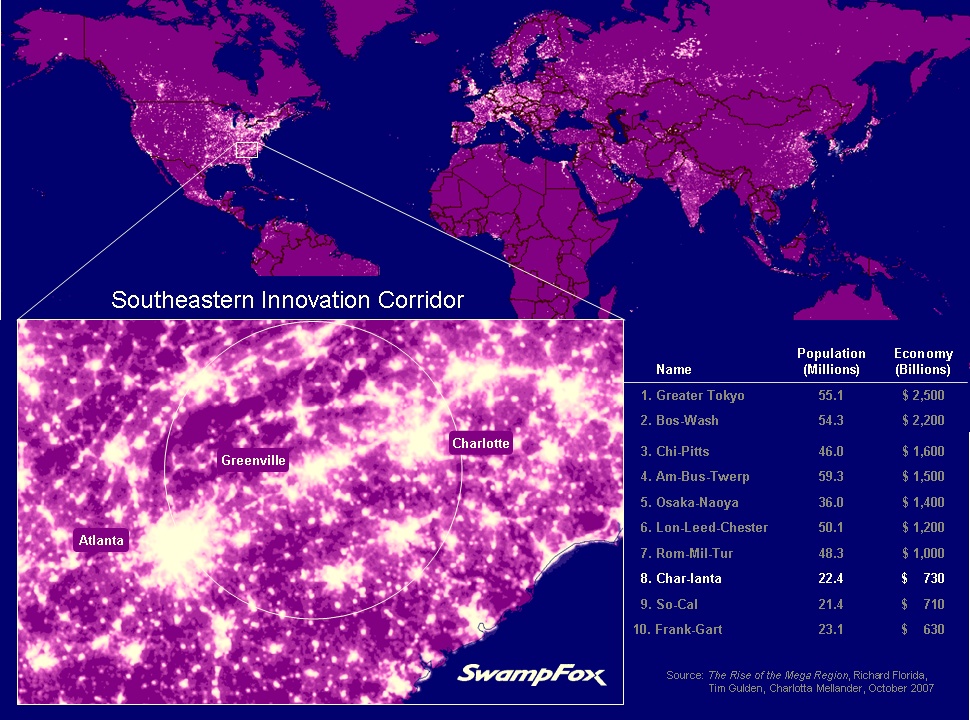 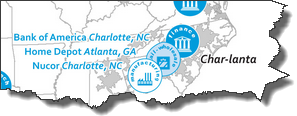 [Speaker Notes: http://www.flickr.com/photos/15021633@N07/2287562918/sizes/z/]
A mega-regional perspective on print books in Char-lanta, ASERL & WRLC
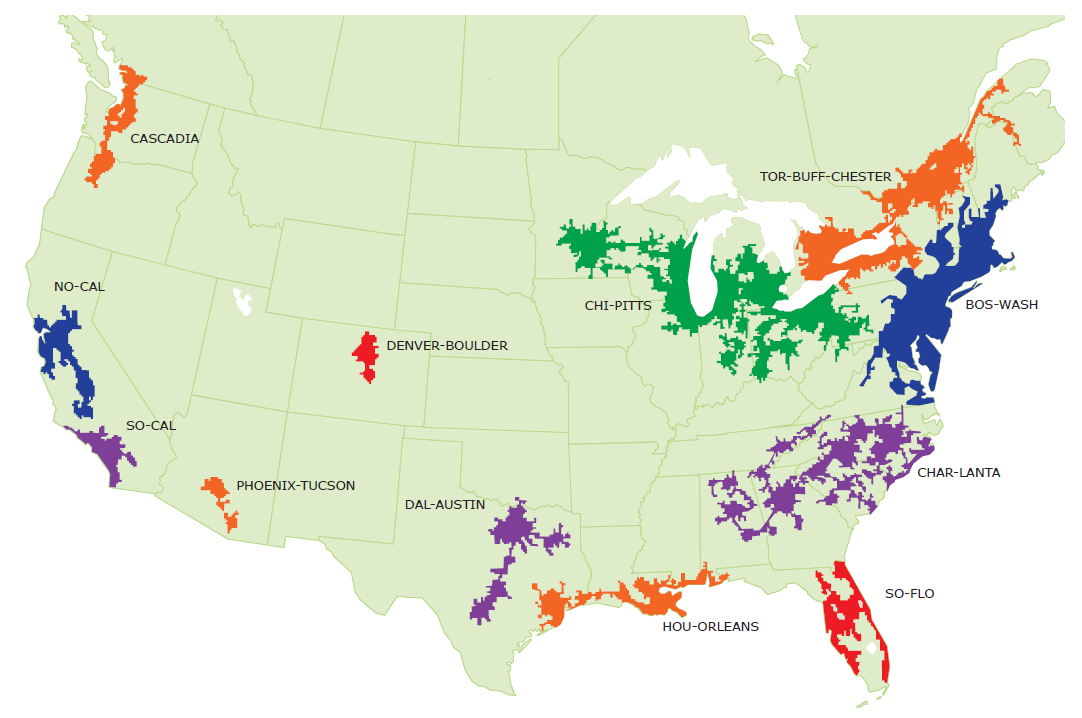 Char-lanta
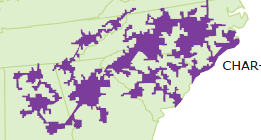 5th largest collection by scope (titles)
3rd largest collection by size (holdings)
Robust cooperative infrastructure
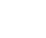 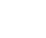 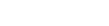 OCLC Research, 2013
Print Books in Char-lanta Libraries
Char-lanta
Regional print book collection
10,156,810 discrete titles (manifestations)
  8,098,748 discrete works
 1.25 manifestations per work on average

 60,102,186 holdings in Char-lanta libraries
 5.92 holdings per title on average

 Median age: 25 (i.e. published 1986)
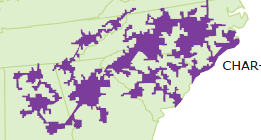 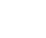 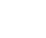 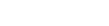 = 22% of titles (7% of holdings) in North American print book collection
including more than 700K titles unique to Char-lanta
OCLC Research, 2013
‘Density’ of print book holdings in Char-lanta
Char-lanta
Majority of titles held by <5 libraries in region
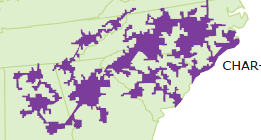 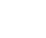 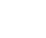 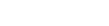 73%
OCLC Research, 2013
In sum:  supply-side view of regional resource
Evidence
Char-lanta print book collection is the third largest regional collection in North America
Char-lanta library holdings provide coverage for about 20% of print book titles in North America
OPINION
Char-lanta institutions will continue to rely on access to, and preservation of  book collections in other regions
Need to coordinate regional management plan with other North American partners
Long-term preservation of the regional print book resource will require partnerships within and outside of Char-lanta
Intra-regional stewardship:  institutional infrastructure
Char-lanta
1,811 libraries (holding symbols) in WorldCat
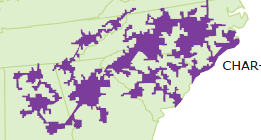 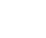 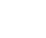 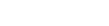 *
(
)
*
*
Institutions with stewardship mandate and preservation capacity
OCLC Research, 2013
Distribution of Char-lanta Print Books by Holding Library Type
Char-lanta
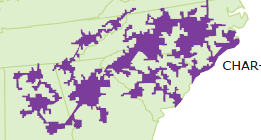 Majority of holdings are managed in academic libraries
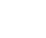 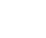 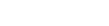 N = 60M holdings
OCLC Research, 2013
Distribution of Char-lanta Print Books Academic Libraries
… mostly non-ARL libraries
Char-lanta
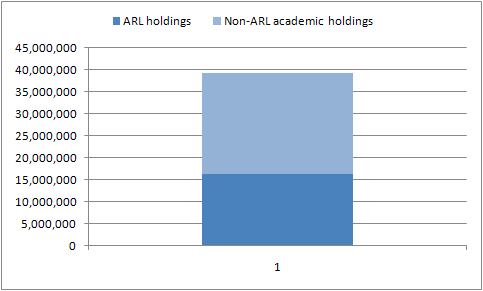 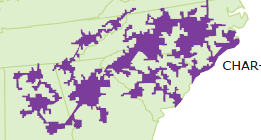 38% 
of Char-lanta holdings
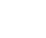 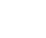 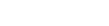 27% 
of Char-lanta holdings
N = 39M holdings in Char-lanta academic libraries; 60M holdings in all Char-lanta libraries
OCLC Research, 2013
In sum: institutional stewardship
Evidence
2/3rds of Char-lanta print book collection is held by academic libraries
 Most are non-ARL institutions with limited preservation capacity or mandate
OPINION
As mid-tier HEI seek to adapt to competitive e-learning environment, local investment in print management is likely to decline; external cooperative or commercial strategies will be increasingly attractive to academic administrators
Unrealistic to imagine that a handful of ARL institutions can assume stewardship responsibility for regional print book resource
Intra-regional stewardship:  cooperative infrastructure
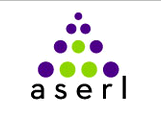 Char-lanta
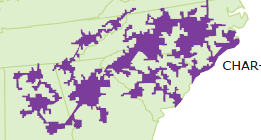 43% of ASERL members are located within Char-lanta mega-region
     represents <1% of libraries in Char-lanta
	   accounts for 31% of print book inventory (holdings) in the region
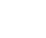 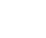 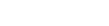 i.e., a monographic preservation program limited to 18 ASERL libraries would secure almost a third of regional print book holdings
UNC Chapel Hill alone holds 25% of titles in the Char-lanta regional collection – but is it solely responsible for stewardship of this resource?
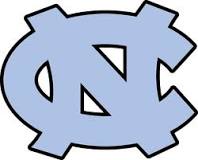 Cooperative infrastructure enables broader (re)distribution of  stewardship
OCLC Research, 2013
Mega-region preservation capacity for Char-lanta print books
Percent of Char-lanta print books duplicated in other North American mega-regions
46%
62%
Bos-Wash
82%
65%
79%
33%
Char-lanta
10M titles
56%
45%
So-Flo holds
31%
40%
41%
Hou-Orleans holds
of Char-lanta collection
OCLC Research, 2013
Digital preservation status of Char-lanta print books
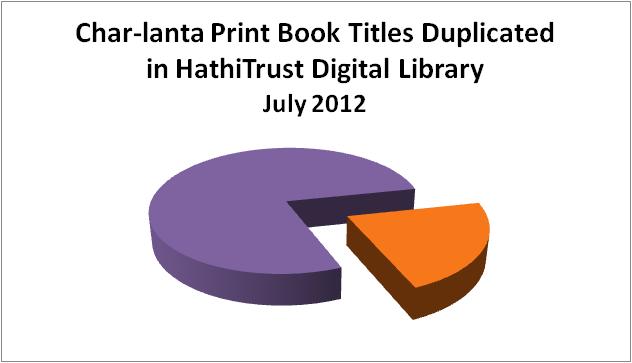 Char-lanta
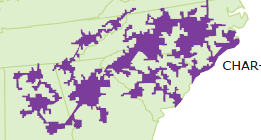 Range for other regions:              
		19%   33%
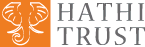 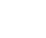 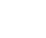 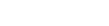 22%
2.24M titles
N = 10M titles (manifestations)
OCLC Research, 2013
Scaling up:  cooperative infrastructure
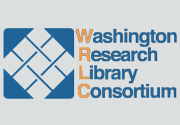 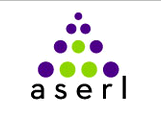 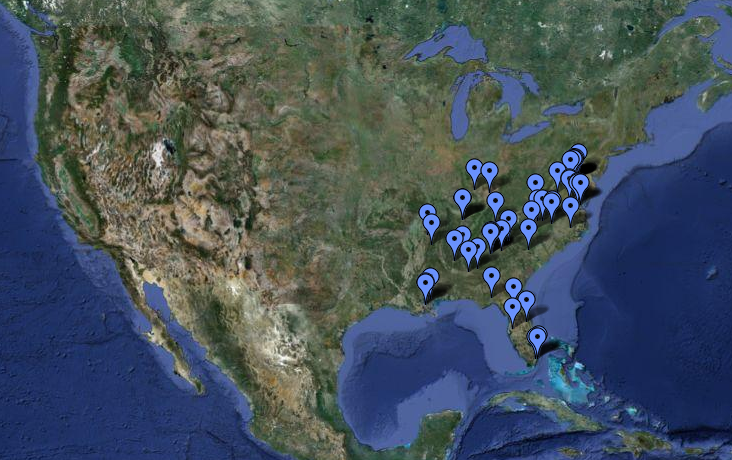 ~50 libraries spanning four mega-regions
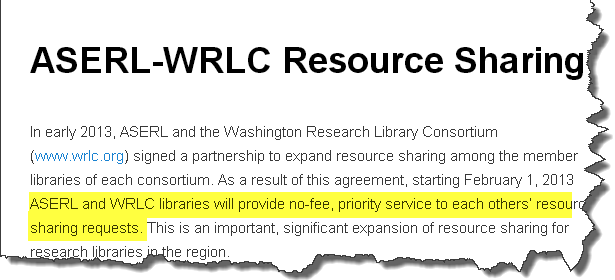 9.36M print book titles; 44M library holdings
What is the carrying capacity of this network?
Scale matters: assessing print preservation risks
“rareness is common”
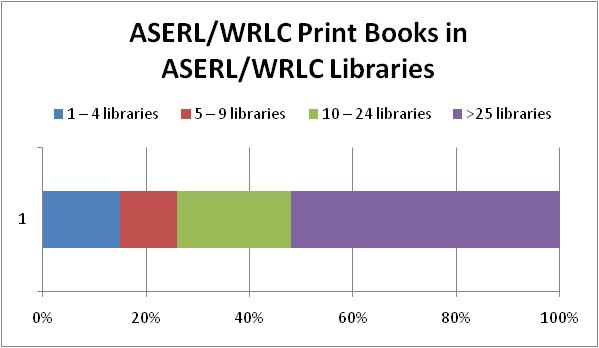 ~75% of print books in ASERL/WRLC collective collection  are held by fewer than 5 libraries in the group
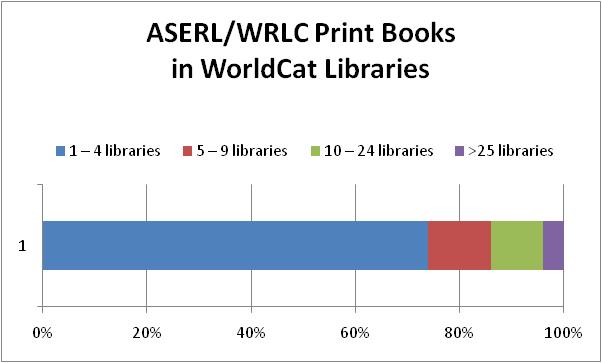 0
N = 9.36M titles (manifestations)
OCLC Research, 2013
Scale matters: assessing print preservation risks
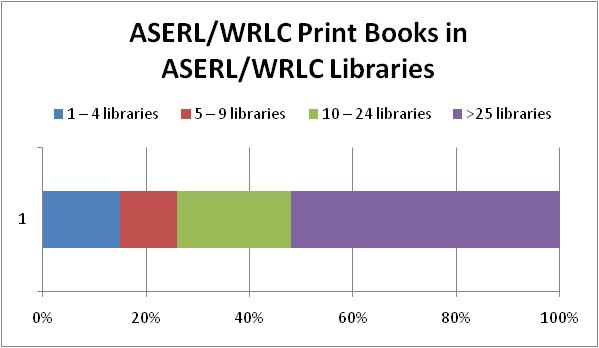 ~75% of print books in ASERL/WRLC collective collection  are held by fewer than 5 libraries in group
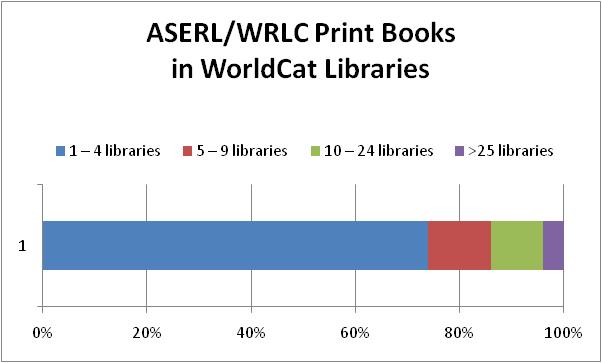 ~15% of print books in ASERL/WRLC collective collection  are held by fewer than 5 libraries in WorldCat
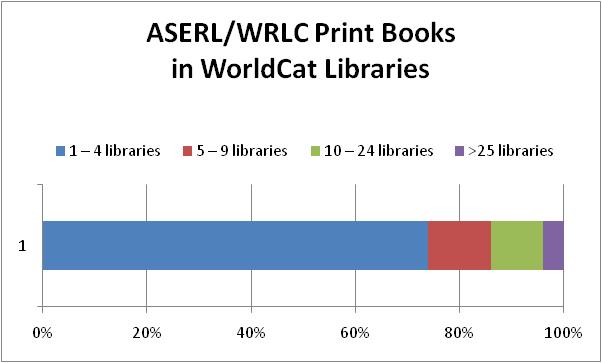 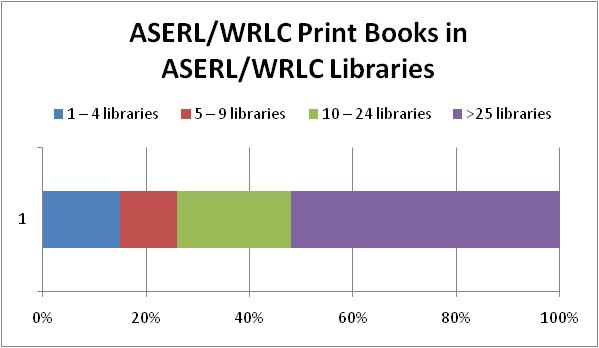 0 %
N = 9.36M titles (manifestations)
OCLC Research, 2013
Mega-regional stewardship:  cooperative infrastructure
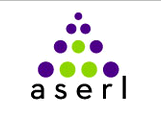 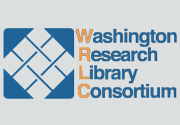 Char-lanta
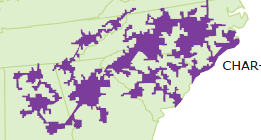 9,358,508 print book titles in ASERL/WRLC collective collection
Represents  68% of print book titles in Char-lanta
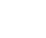 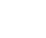 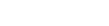 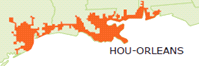 75% of print book titles in Hou-Orleans
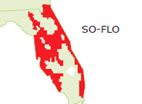 75% of print book titles in So-Flo
31% of print book titles in Bos-Wash
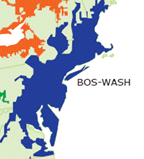 20% of print book titles in North America
OCLC Research, 2013
In sum: regional stewardship
Evidence
 A preservation compact among a small number of institutions would secure a significant part of the regional resource
 If comprehensive coverage is desired, extra-regional agreements may be needed
OPINION
Given growing stewardship expectations for ARL institutions, investment in print preservation should be reassessed in view of  growing digital preservation infrastructure; regional efforts should acknowledge inter-regional dependencies
Joint ASERL / WRLC agreements could transform print preservation strategy for libraries throughout the Southeast
In conclusion
Char-lanta print book collection is an important regional resource; it complements and enriches other regional collections in North America
Pressures on academic libraries will continue to destabilize current preservation eco-system
Strategic planning on a mega-regional scale builds on existing infrastructure and networks of supply and demand
ASERL / WRLC cooperative infrastructure has potential to transform print management in Char-lanta and other regions
Comments or Questions?
lavoie@oclc.orgmalpasc@oclc.org www.oclc.org/research/activities/megascale.html www.oclc.org/research/activities/sharedcollections.html
Questions to consider
How can the cooperative infrastructure of ASERL and WRLC be leveraged to support an efficient redistribution of print stewardship responsibilities?  
What synergies exist between ASERL / WRLC print archiving efforts and other regional efforts (WEST, CIC, etc.)?
Where does ASERL / WRLC infrastructure fit within regional higher education and economic development plans? What strategic alliances are possible?